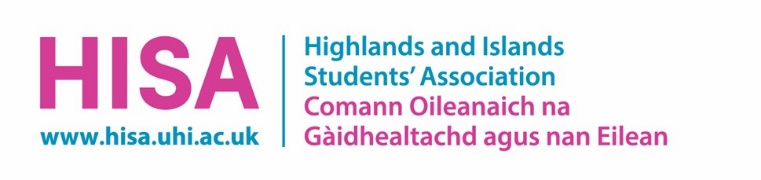 LTA Connect
The People, Progress, and Partnership of the Student Voice Representation System
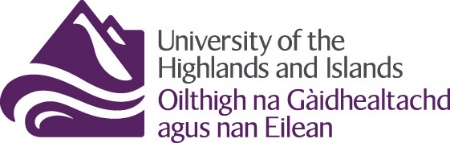 [Speaker Notes: HF to introduce session?
AT to do general introduction]
Presenters
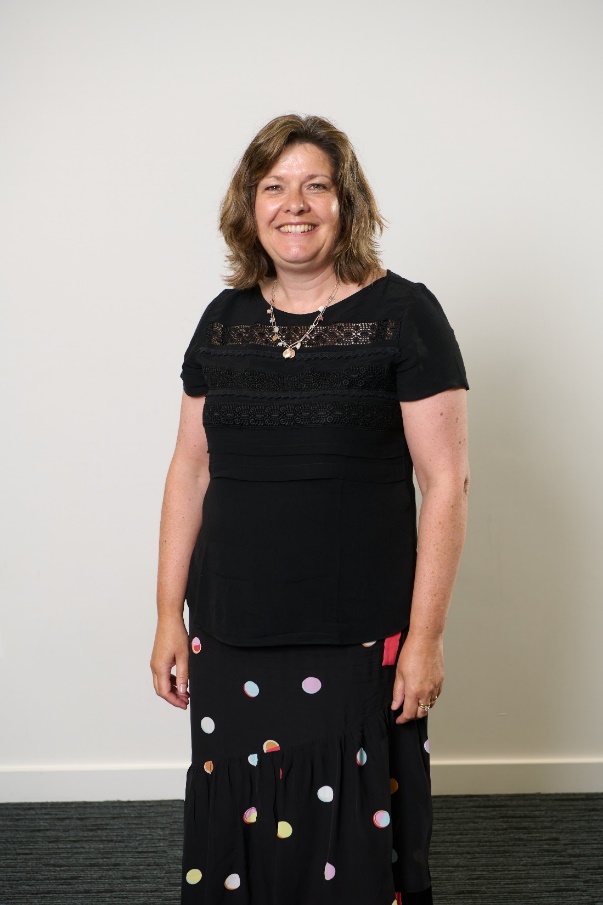 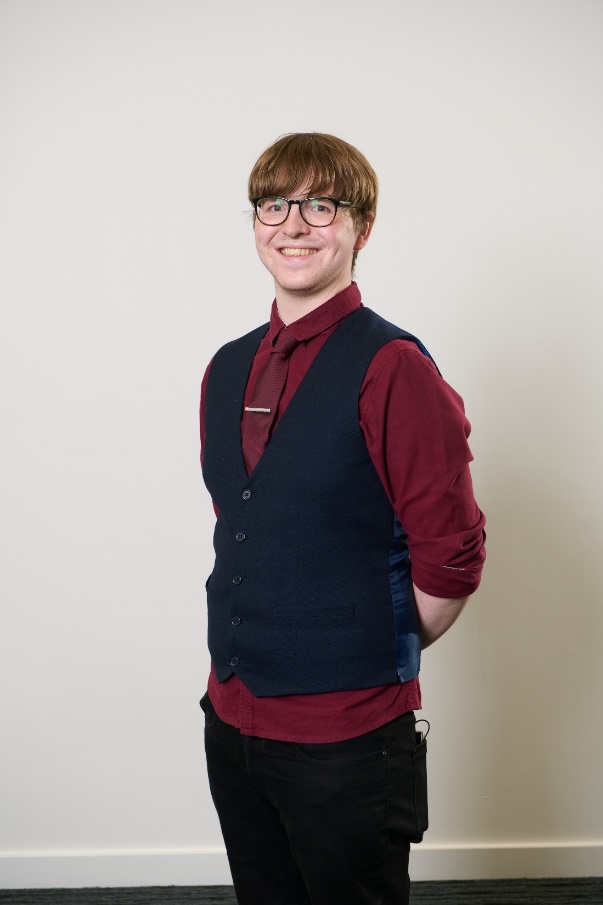 Anna TempletonStudent Voice Manager
Aimee Harvey
Student Development Officer
Andrew BowieAdvocacy Development Associate
[Speaker Notes: AT to do general introduction
AT to remind folk to save questions for the end (or to pop them into chat) 
AH to collect and Q’s that come in in the chat]
Section 1: HISA Staff & Officers
[Speaker Notes: AT]
INTRODUCTION TO HISA
21 officers (3 regional, 18 local)
Representing all students regionally, and 11 of 12 partners locally
Some partners have more than one officer:
 - Perth: 3
 - Inverness: 3
 - Moray: 2
 - Shetland (Structure under review following merger)
[Speaker Notes: AT]
INTRODUCTION TO HISA
Local staff now in post for almost all partners
Regional Teams for specialist areas (Advocacy; Activities; Operations), based in various locations 
“Student Led, Professionally Supported”
Funded by bidding for university block grant (not by individual academic partners)
Registered Charity, Company limited by guarantee
Autonomous from UHI
[Speaker Notes: AT]
HISA – PRIMARY REMITS
Representation of every HE and FE student across the partnership
Automatically a member if you are a student of UHI
All students who are members of HISA are entitled to take part in HISA activities, societies, and elections
Focus on providing a sector leading student experience, in partnership with UHI
Strategic aims purposefully aligned with those of UHI
[Speaker Notes: AT]
HISA – PRIMARY REMITS
Regional oversight of the Student Voice Rep system, with local leadership
Boosting student engagement through offerings such as Freshers, Clubs and Societies, competitions and promotions.
Representation of all students at UHI, with particular focus on cohorts who are traditionally under-represented 
Representation of students undergoing misconduct or disciplinary proceedings within UHI
Representing students on a variety UHI committees and steering groups
[Speaker Notes: AT]
MISCONSEPTIONS
We do not directly administer any funding to students.  We do lobby the government to increase funding available, in partnership with NUS Scotland.
We do not set up and control clubs and societies. We set the structure and guidelines within which they must operate. We can assist and fund students who wish to set up and develop their own.
Officers are directly elected by their peers during the HISA election period.
Officers are accountable to the students who elect them, not HISA staff members.
We don’t know what every student is thinking!
[Speaker Notes: AT]
“HISA may not always be the right place to go, but it is never the wrong place to go”
[Speaker Notes: AT]
HOW DO WE WORK?
HISA EXECUTIVE COMMITTEE
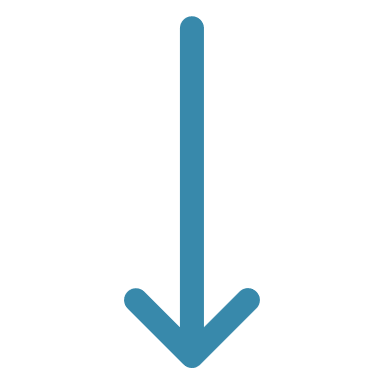 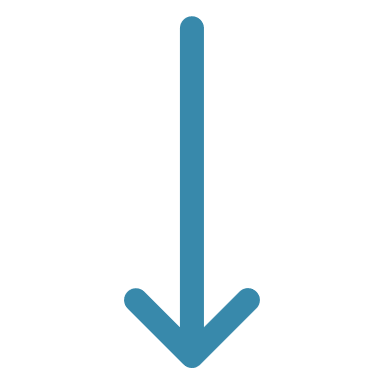 HISA 
Regional
Officers
Student Voice
Reps
The  
Students
HISA
Local Officers
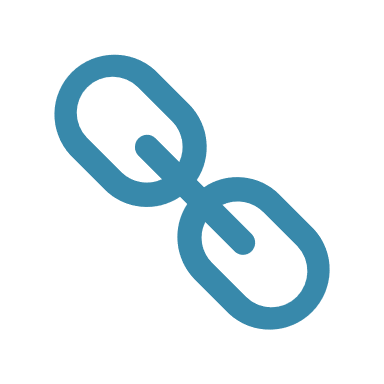 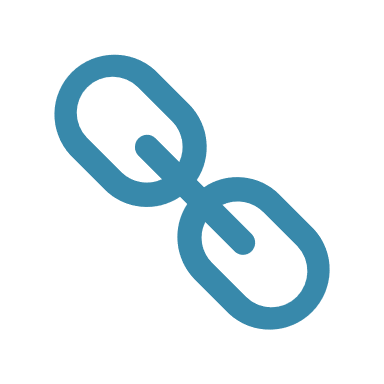 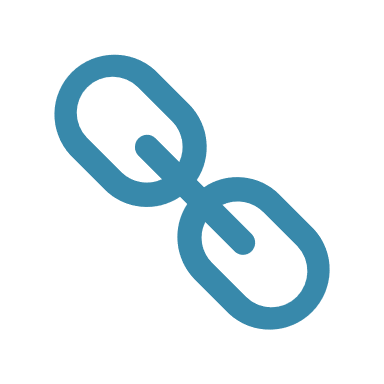 [Speaker Notes: AB]
OFFICERS AND STAFF
Officers
Staff
Political leaders of HISA
Represent students on committees and during meetings
Steer HISA’s activities locally and regionally
Engage with students in need of representation
Provide professional support to officers
Conduct administrative and training duties to assist officer
Offer advice and guidance regarding decisions
Responsible for delivering operational objectives
[Speaker Notes: AB]
LOCAL OFFICERS: CORE 4
[Speaker Notes: AB]
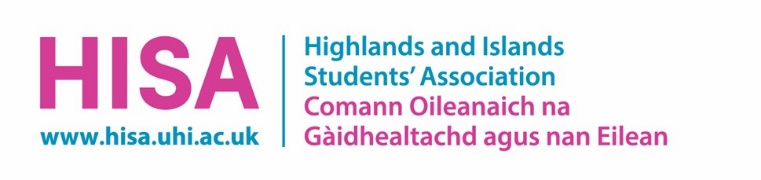 Section 2: Student Voice Representatives
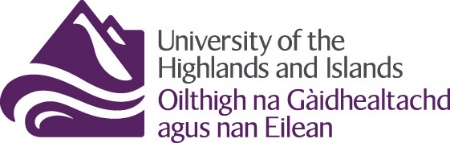 [Speaker Notes: AB]
Student Voice Reps
- Reps are the eyes and ears of HISA right across the UHI Partnership.
 - They obtain grassroots opinions from their fellow students, which they then feed into discussions with HISA and AP Staff at various local and regional meetings.
 - Reps also play prominent roles in HISA’s regional events, such as HISA-Con.
 - Many HISA officers start off as reps, developing new skills and abilities, before running in the HISA elections.
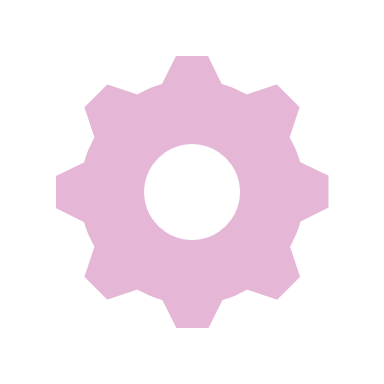 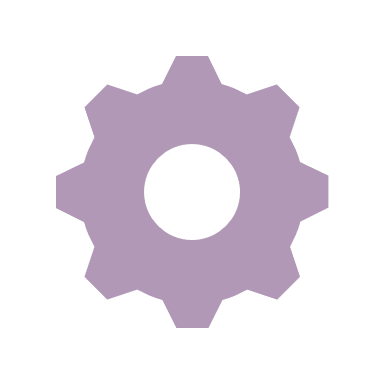 [Speaker Notes: AB]
SVR ROLE & SUPPORT
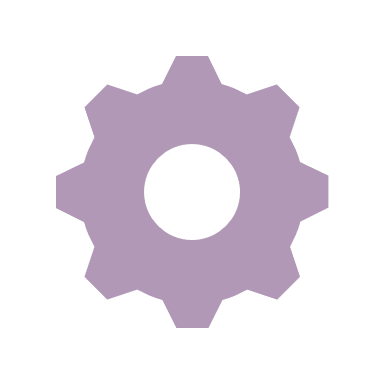 At present, being an SVR is a voluntary position.  SVRs are asked to set aside around 1 hour per month to perform the duties of the role (occasionally more, often less).
This time can be spent: gathering feedback from students; attending course meetings and Student Rep Meetings; responding to emails from classmates; and passing on information from HISA to their fellow students.
SVRs also have exclusive opportunities throughout the year to attend events such as the SPA Loop Conference; and have delegated voting rights at HISA-Con.
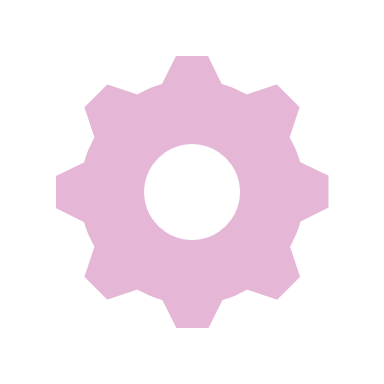 [Speaker Notes: AB]
SVR ROLE & SUPPORT
SVRs are offered a bespoke training course, lasting around 3 hours, which inducts them into much of the critical information required to perform their role.
This training includes information around how to effectively gather feedback; how to offer high-quality feedback; information around meeting preparation and etiquette; and an induction on HISA’s role within the partnership.
SVRs can also reach out to HISA at any time for support specifically related to their role
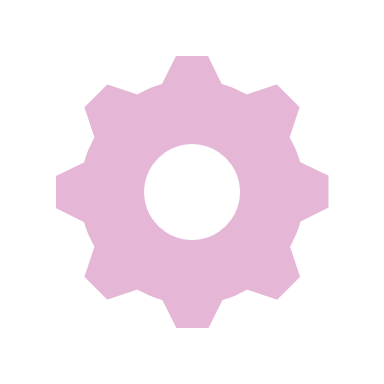 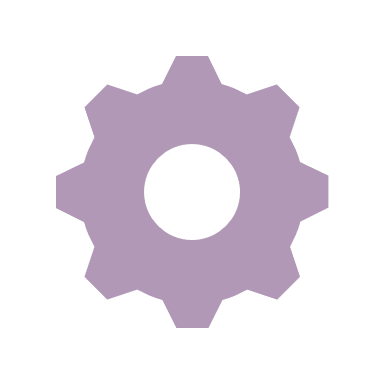 [Speaker Notes: AH]
SVR LIFECYCLE
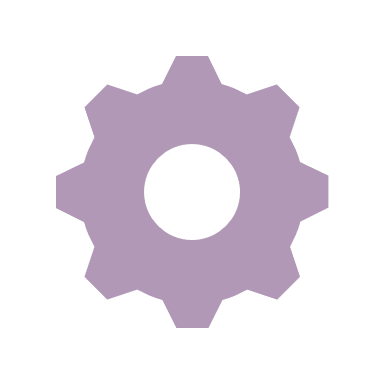 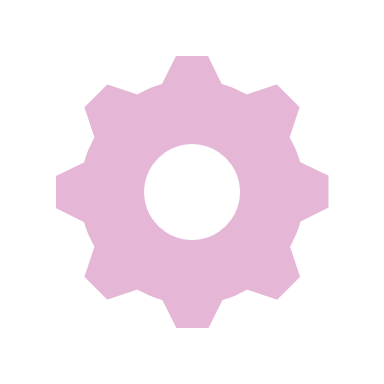 [Speaker Notes: AB]
EVOLUTION OF THE SVR
HISA is committed to undertaking a process of continual quality assurance and enhancement when it comes to our representative systems:

Class Rep Surveys 

Annual Material Reviews 

In Depth Consultations (Class Rep Vision)
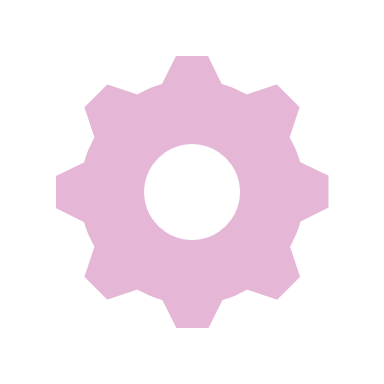 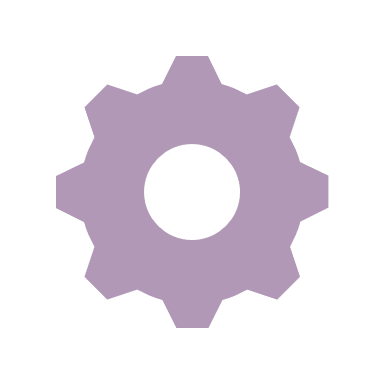 [Speaker Notes: AB]
EVOLUTION OF THE SVR
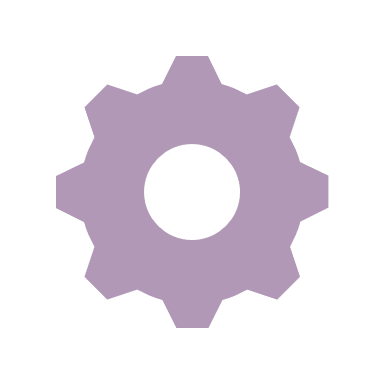 Past
Present
Inconsistent approaches around the partnership to role description, marketing, etc.
Lack of clarity around who was responsible for the Class Rep/SVR system.
Tedious registration process involving physical forms.
Training developed externally, train the trainer delivered by Sparqs.
“Single Policy” on the role of a rep across all academic partners.
“Class Rep Toolkit” created, including bespoke marketing materials, and a Working Agreement template to clarify remits.
Digital registration process using MS Forms.
Sparqs training adapted and redeveloped by HISA and UHI for contextualised, in-house delivery of all aspects.
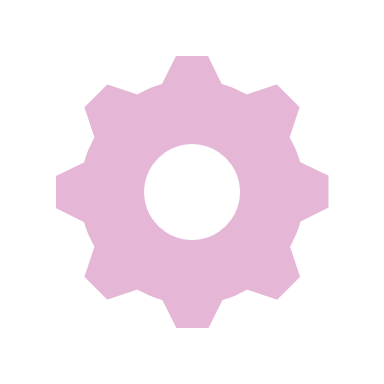 [Speaker Notes: AB]
THE FUTURE OF SVRs
In addition to the changes made over the previous year, HISA’s ambitions for future developments within the SVR system include:
Digital Democracy: SVRs on Teams, and democratic engagement for all via the HISA Website.
Hybrid/Asynchronous Meetings: Maximise accessibility of meetings via hybrid access, and asynchronous participation as standard.
Cohort Reps: SVRs dedicated to specific groups of students.  A system for Halls SVRs is currently under development, with a view to implement in AY 22/23.
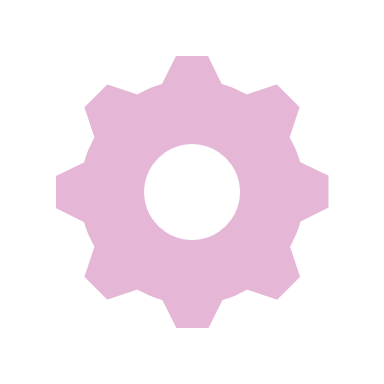 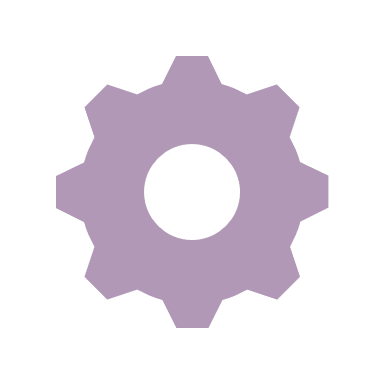 [Speaker Notes: AB]
ONGOING CHALLENGES
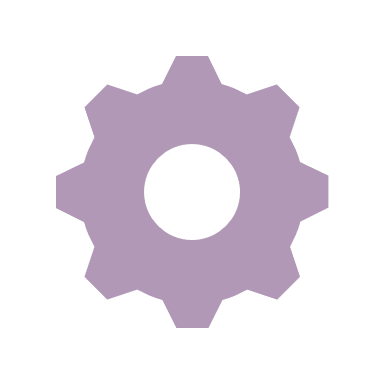 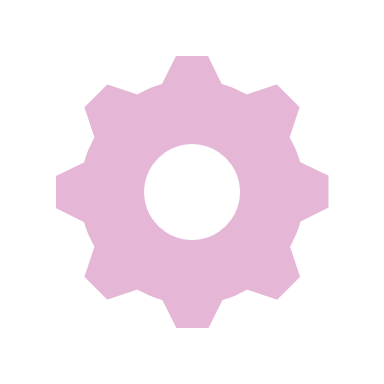 [Speaker Notes: AT]
LACK OF ENGAGEMENT / APATHY
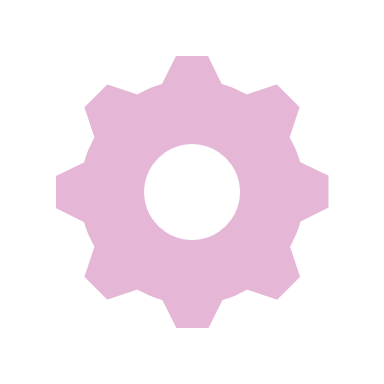 Students and Staff might know who HISA are, but they are not motivated to get involved or to respond to feedback requests.
For students, there are a number of reasons that this might be including:
 Study as a means to an end (e.g. apprentices).
No need for social activities (e.g. 2nd time students).
Lack of visible, tangible impact.
Processes may not be streamlined enough for ease of access.
For staff, apathy may be borne of a lack of understanding about what HISA does, or how                it can make their lives easier
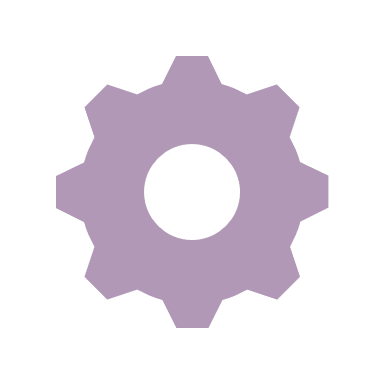 [Speaker Notes: AT]
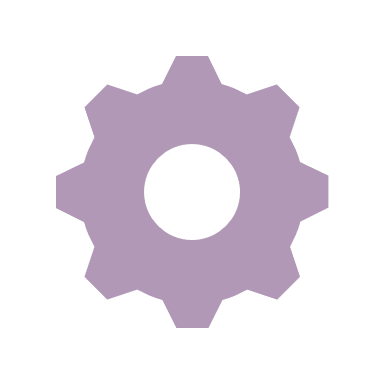 LACK OF UNDERSTANDING ABOUT HISA
Students don’t always get the opportunity to learn about HISA at the beginning of the year, which can lead to misunderstandings, some of which are shared by staff:

HISA is not the “Student’s Union” of old (more than a pub!)

HISA is not UHISA. 

BUT... HISA has to work on “giving” as well as “asking” when it comes to student engagement!
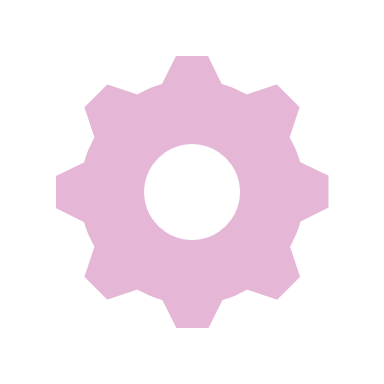 [Speaker Notes: AT]
INCOMPLETE FEEDBACK LOOPS
Students are often reluctant to engage in feedback processes if they believe that there will be no tangible impact from their participation.

The HISA feedback chain has 4 links – a breakdown can occur at multiple stages.

How can we continue to improve student faith in our feedback systems?
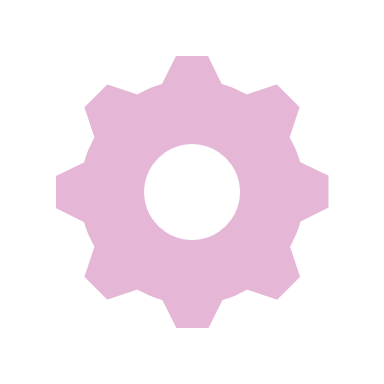 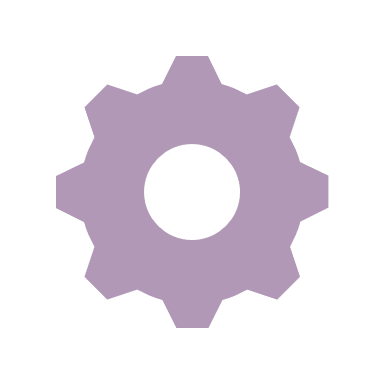 [Speaker Notes: AT]
WHAT HAPPENS WITHOUT REPS?
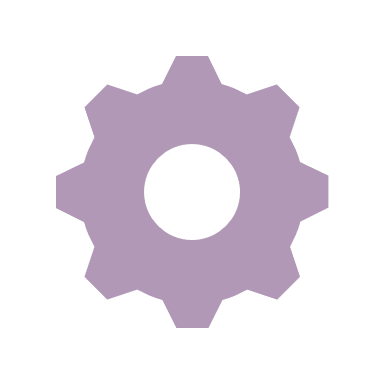 HISA EXECUTIVE COMMITTEE
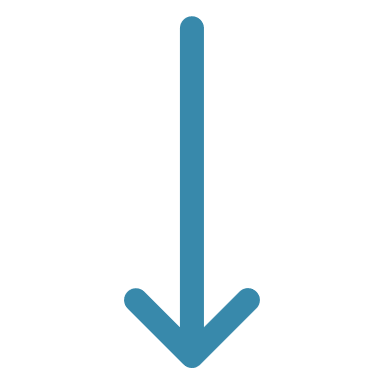 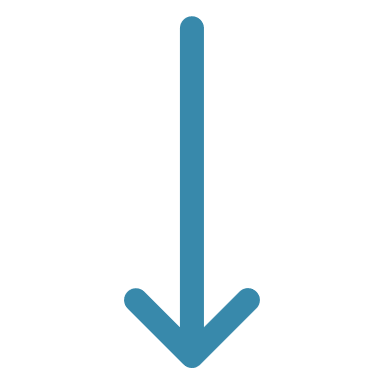 HISA 
Full-Time
Officers
The
Students
HISA
Local Officers
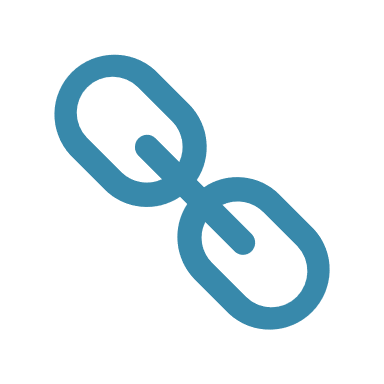 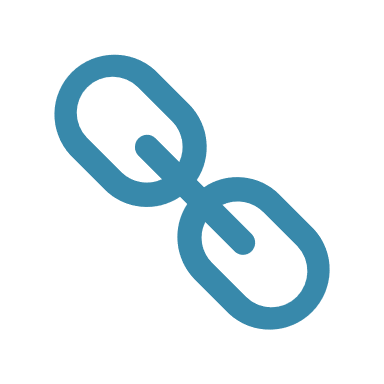 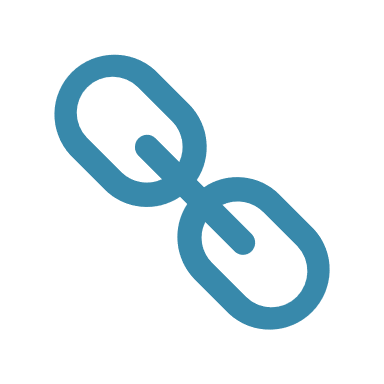 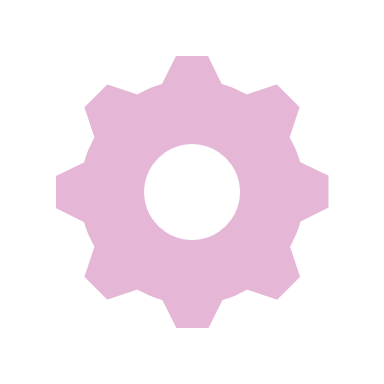 [Speaker Notes: AH]
NO REP – WHAT HAPPENS?
The easiest link between the students in the class, and the HISA depute, is lost.
If students have concerns, they do not have a common point of contact in the class to go to.  Instead, they will always have to go direct to the local HISA depute.
Individual student voices within a class with no rep will be seen as individual opinion, rather than a collective experience
The class will have no representation at Rep Meetings, where serious issues affecting all students are discussed and decided upon.
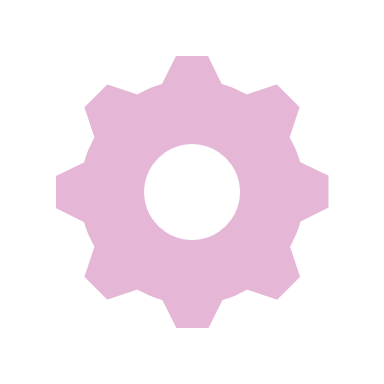 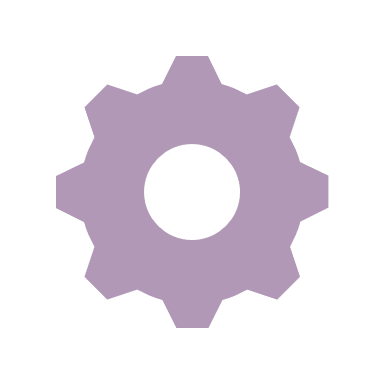 [Speaker Notes: AH]
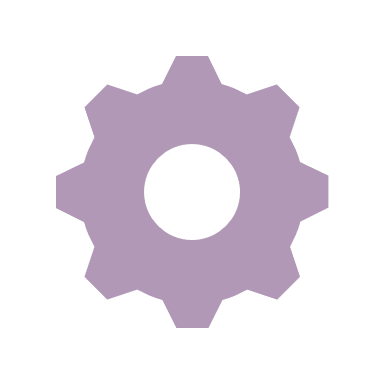 SVR STAFF RESOURCE
This resource has now been updated for Academic Year 21/22, including new procedures and terminology.

A digital guide to the SVR role, tips for recruitment, how to register your reps, and how to work in partnership with them effectively. 

If you have any questions about SVR’s, please contact your local HISA Team, or the HISA Advocacy Team.
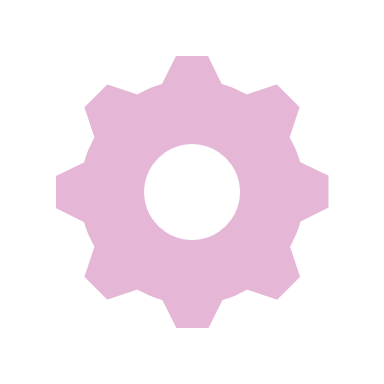 [Speaker Notes: AH]
SVR STAFF RESOURCE
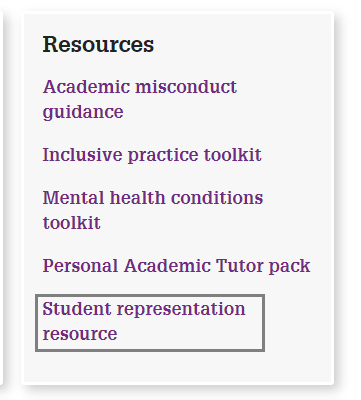 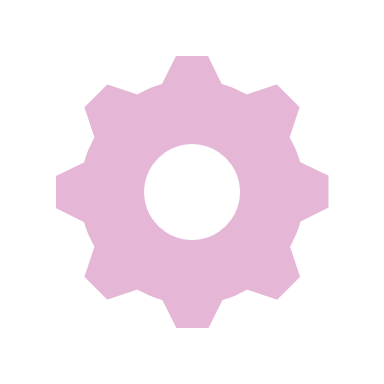 Total time to read:

20 mins
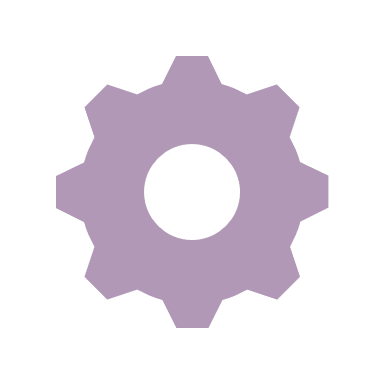 [Speaker Notes: AH]
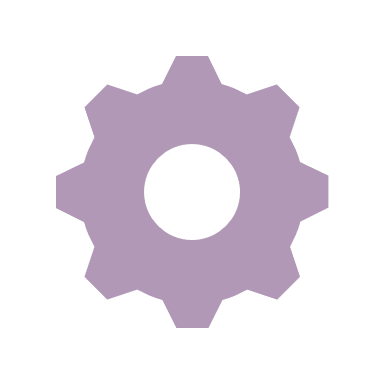 ANY QUESTIONS?
anna.templeton@uhi.ac.uk
aimee.harvey@uhi.ac.uk 
andrew.bowie@uhi.ac.uk
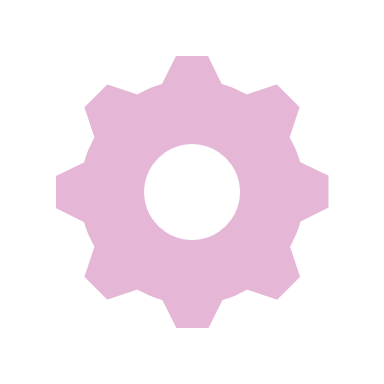 [Speaker Notes: AH to bring AT in to facilitate Q&A section 
Invite staff to share any experiences that they’ve had with SVR’s]